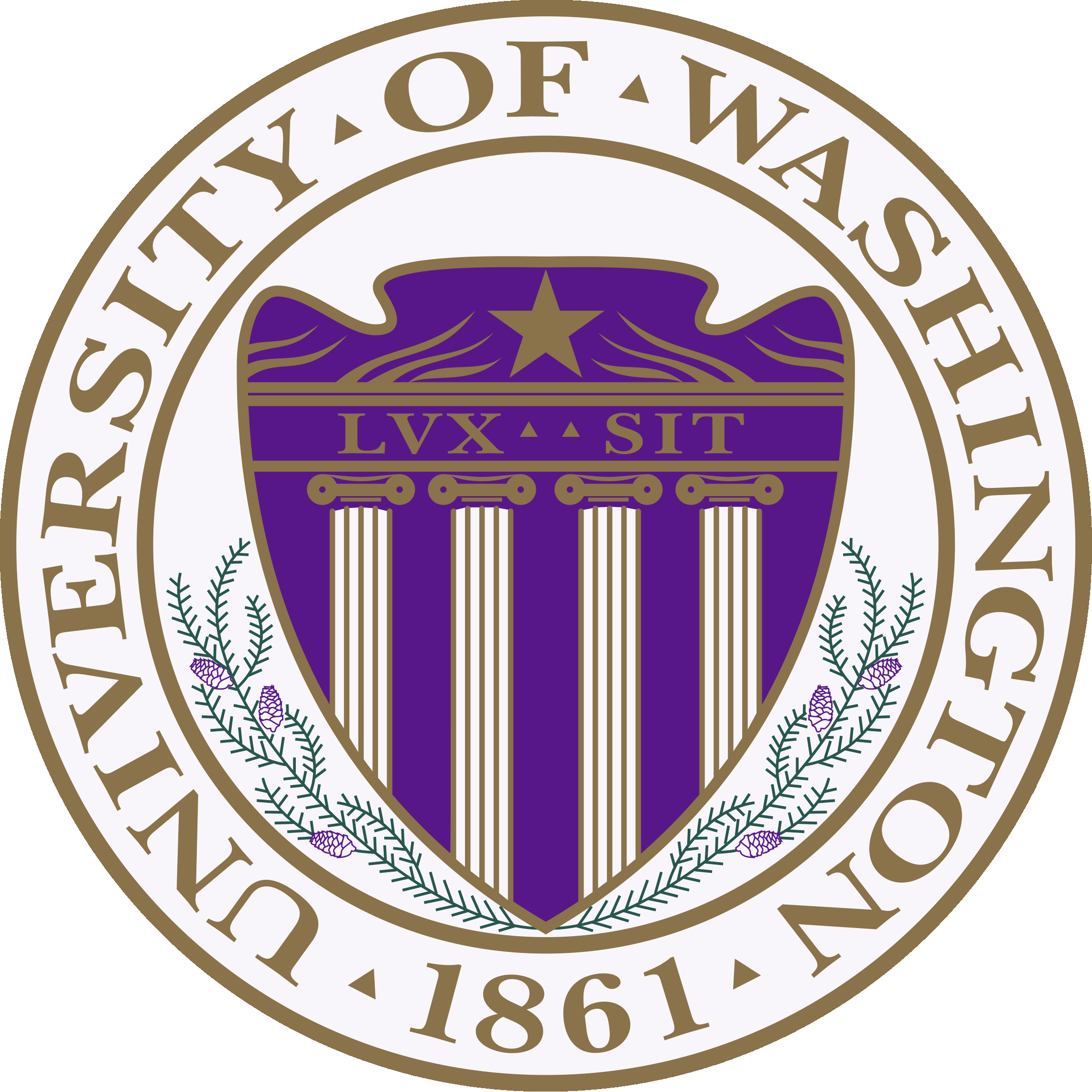 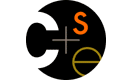 CSE332: Data AbstractionsAbout the Final
Tyler Robison
Summer 2010
1
Final Logistics
Final on Friday
Usual time: 10:50
Usual room: Here (EEB 026)
One hour
No notes, no books; calculators ok (but not really needed)
Info on website under ‘Exams’
2
Topics (short list)
Sorting
Graphs
Parallelization
Concurrency
Amortized Analysis

NP NOT covered
Material in Midterm NOT covered
3
Section Tomorrow
Review problems
Get some more practice with material
Questions
Last (?) opportunity for re-grading on hw/project
4
Preparing for the Exam
Homework a good indication of what could be on exam
Check out previous quarters’ exams
Length differs
326 ones differ quite a bit
Final info site has links
Make sure you:
Understand the key concepts
Can perform the key algorithms
5
Sorting Topics
Know
Simple sorts
Heap Sort
Merge Sort
Quick Sort
Bucket Sort & Radix Sort
Know run-times
Know how to carry out the sort
Lower Bound for Comparison Sort
Won’t be ask to give full proof
But may be asked to use similar techniques
Be familiar with the ideas
6
Graph Topics
Graph Basics
Definition; weights; directedness; degree
Paths; cycles
Connectedness (directed vs undirected)
‘Tree’ in a graph sense
DAGs
Graph Representations
Adjacency List
Adjacency Matrix
What each is; how to use it
Graph Traversals
Breadth-First
Depth-First
What data structures are associated with each?
7
Graph Topics
Topological Sort
Dijkstra’s Algorithm
Doesn’t play nice with negative weights
Minimum Spanning Trees
Prim’s Algorithm
Kruskal’s Algorithm
Know algorithms
Know run-times
8
Parallelism
Fork-join parallelism
Know the concept; diff. from making lots of threads
Be able to write pseudo-code
Reduce: parallel sum, multiply, min, find, etc.
Map: bit vector, string length, etc.
Work & span definitions
Speed-up & parallelism definitions
Justification for run-time, given tree
Justification for ‘halving’ each step
Amdahl’s Law
Parallel Prefix
Technique
Span
Uses: Parallel prefix sum, filter, etc.
Parallel Sorting
9
Concurrency
Race conditions
Data races
Synchronizing your code
Locks, Reentrant locks
Java’s ‘synchronize’ statement
Readers/writer locks
Deadlock
Issues of critical section size
Issues of lock scheme granularity – coarse vs fine
Knowledge of bad interleavings
Condition variables
Be able to write pseudo-code for Java threads, locks & condition variables
10
Amortized Analysis
To have an Amortized Bound of O(f(n)):
There does not exist a series of M operations with run-time worse than O(M*f(n))
Amortized vs average case
To prove: prove that no series of operations can do worse than O(M*f(n))
To disprove: find a series of operations that’s worse
11